Learning Tools, Pedagogy, Educational Spaces
November 27, 2018
21st Century Classrooms and Spaces
Collaboration
Collaborative spaces
Increase in staff
Teacher scheduling
Purposeful teacher planning
Virtual collaboration space for teachers
Inquiry Based Learning/Discovery Learning
Maker spaces
Supplies
Space in the classroom
Designated space in building
Technology Integration
Sufficient technology (iPads, computers)
Infrastructure 
Technology staff
Teacher training in technology use (Schoology)
STEAM
Strings teacher
Space 
Auditorium
Outdoor Education (organic play, moveable playground)
Technology to link verbal, analytical, graphical, and conceptual in Math
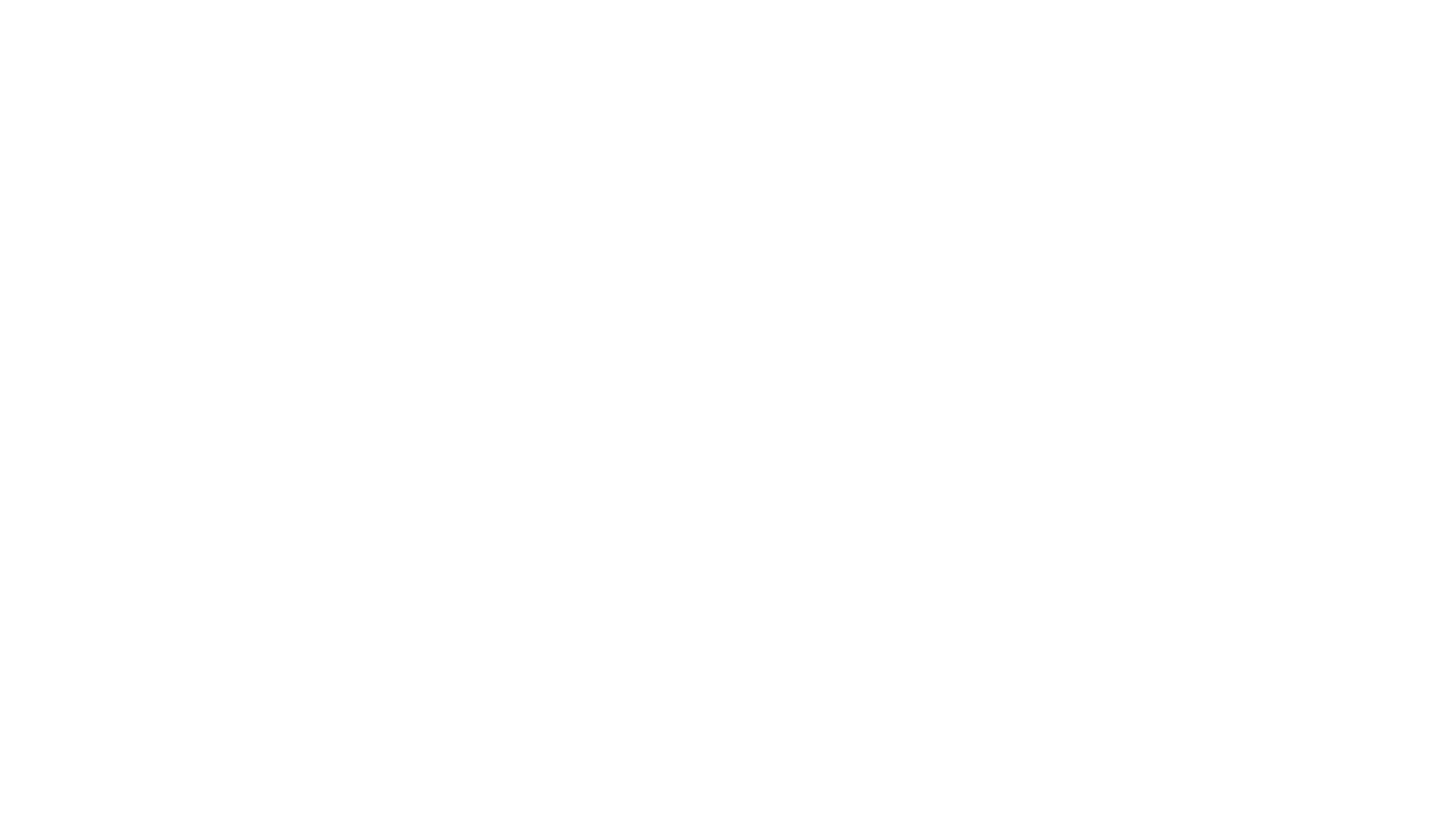 Questions we need to research...
What is the ideal space required to accomplish these goals?

How do our existing facilities differ from the ideal space?
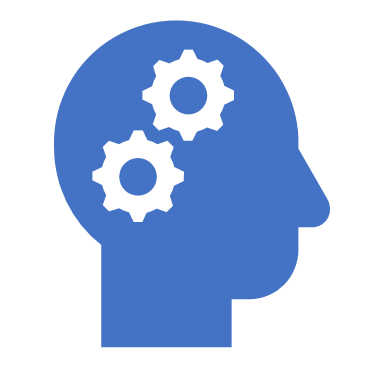 [Speaker Notes: Some spatial considerations for our future exploration to design the ideal space could be
·         Open plan vs regular classrooms
·         What is the ideal size of classrooms
·         Rectangular classrooms vs ‘L’ shaped classrooms
·         Learning communities for grade levels (i.e K-1, 2-3, k-5, etc)
·         “House” concept for learning communities to group grade levels into similar areas of the building. Support spaces and collaborative spaces are also in the same “house”.
·         Collaboration spaces for students, what do they require
·         Collaboration spaces for faculty and what they require
·         Toilet rooms in the classrooms or grouped in the corridors.
·         Collaboration spaces in the corridors (like at  Highland) or in the classrooms
·         STEM integrated into classrooms or in specifically designed room.]